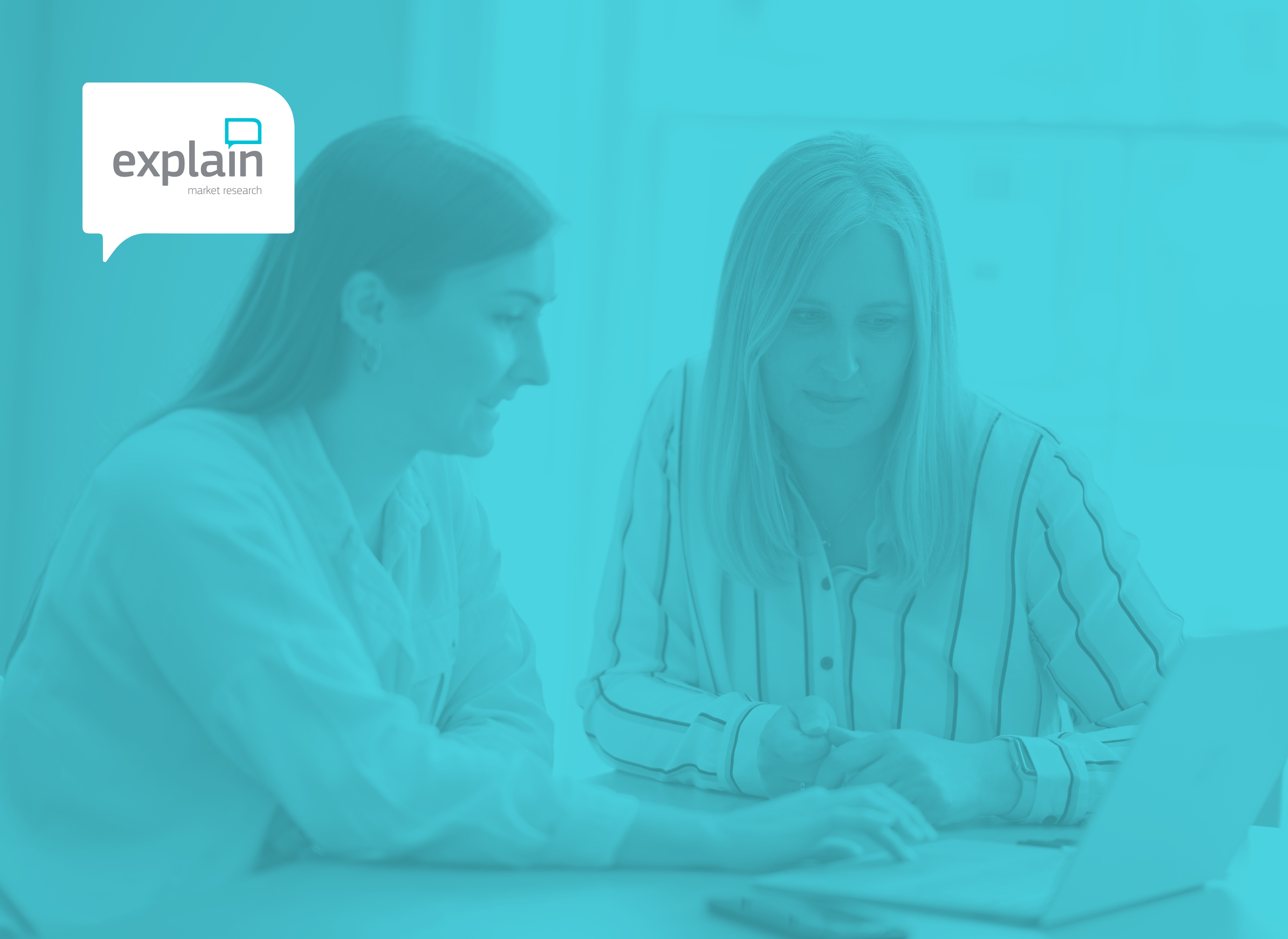 The Principles of Co-production
May 2022
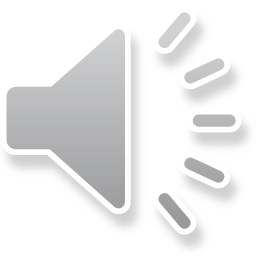 What does co-production mean for me and the real world I work in?
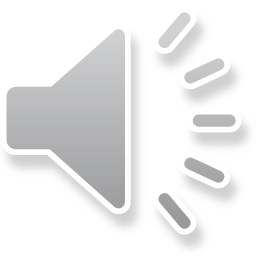 [Speaker Notes: The aim of these slides is to provide a gateway into co-production that emphasises the practical elements of this way of working. The literature around co-production can seem overly theoretical at times, and so the focus here is on what coproduction may mean for you and the real world that you work in.]
What does co-production mean to you?
Have you ever been involved in co-production?
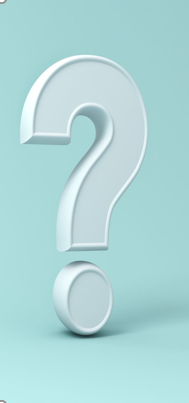 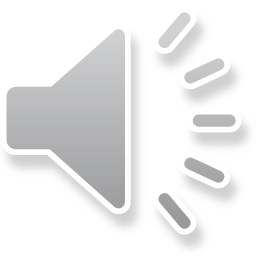 [Speaker Notes: In order to begin, it is helpful to do a bit of reflection on your background knowledge and how you are approaching your learning about co-production. These questions could act as a good starting point for that reflection.]
What we mean by co-production
‘Co-production is a process through which inputs from individuals who are not ‘’in’’ the same organisation are transformed into goods or services’ 
(Ostrom, 1996)
‘Co-producing a research project is an approach in which researchers, practitioners and the public work together, sharing power and responsibility from the start to the end of the project, including the generation of knowledge’ (Hickey et al, 2018)
‘The term co-production refers to a way of working where service providers and users work together to reach a collective outcome. The approach is value-driven and built on the principle that those who are affected by a service are best placed to help design it’ (Involve)
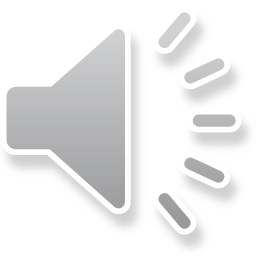 [Speaker Notes: Co-production is not easily defined, within the literature there are lots of different definitions that vary slightly according to the area they are used in. On this slide there are just three examples of the definitions. 
The first, by Ostrom1, was arguably the first attempt to really define co-production as a practice. 
The second, by Hickey et al2, is based in research practice. This explains the emphasis on ‘research project’ and ‘generation of knowledge’. 
The third has been produced by Involve3, an organisation that aims to ‘develop, support and campaign for new ways of involving people in the decisions that affect their lives’. This definition is a very good attempt at generalising the language so it can be applied to many different sectors. 


REFERENCES: 

Ostrom, E (1996). Crossing the great divide: Coproduction, synergy, and development. World Development: 24 (6) 1073- 1087. The abstract for this paper is freely available at: Crossing the great divide: Coproduction, synergy, and development – ScienceDirect
Hickey, G., Brearley, S., Coldham, T., Denegri, S., Green, G., Staniszewska, S., Tembo, D., Torok, K., and Turner, K. (2018) Guidance on co-producing a research project. Southampton: INVOLVE. This resource is freely available: Copro_Guidance_Feb19.pdf (invo.org.uk)
involve | people at the heart of decision-making | involve.org.uk]
What we mean by co-production
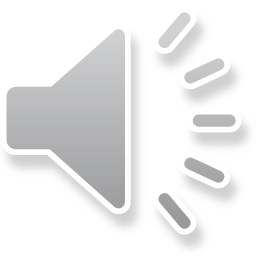 [Speaker Notes: Looking at those three definitions, the slight variations are all apparent. However, they are all brought together by the fundamental feature of co-production. That’s is, co-production should be understood as a way of working that seeks to ensure that different groups come together on an equal footing to work collaboratively towards a collective outcome. This image has been used because it displays graphically the need to ensure that all voices involved in co-production are equally as valued. Co-production is balance and reciprocity in working. 

It is very important to understand that co-production is not a defined methodology, or a recipe book of what to do when. Rather, co-production is a way of working that ensures all voices are valued and have potential to create change.]
Any thoughts?
Facilitators and barriers in your practice?
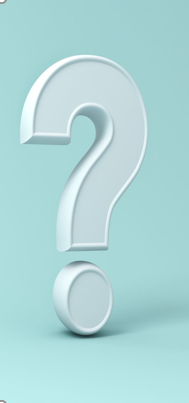 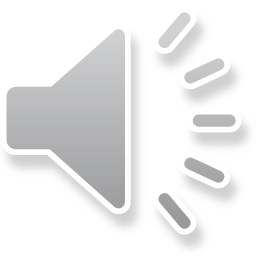 [Speaker Notes: This is another useful point for reflection. Has the information on the previous few slides made you think differently about co-production? In your own practice, what do you think could help you employ this ‘way of working’ that co-production represents? What would make it difficult or stop you?]
Core principles of co-production
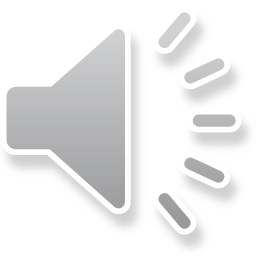 [Speaker Notes: As we have said, co-production is not a recipe book of what to do and when. However, there are some core principles1, 2 that can help people ensure that they are thinking about co-production practices in the best way possible. These are listed on this slide.

It is possible to say that ‘sharing of power’ is the most important principle, and the one that all the others flow from. For this reason, the following 2 slides explain what is meant by ‘sharing of power’.


REFERENCES: 
Hickey, G., Brearley, S., Coldham, T., Denegri, S., Green, G., Staniszewska, S., Tembo, D., Torok, K., and Turner, K. (2018) Guidance on co-producing a research project. Southampton: INVOLVE. This resource is freely available: Copro_Guidance_Feb19.pdf (invo.org.uk)

2. Farr M, Davies R, Davies P, Bagnall D, Brangan E, Andrews H. (2020). A map of resources for co-producing research in health and social care. National Institute for Health Research (NIHR) ARC West and People in Health West of England; University of Bristol and University of West of England. Version 1.2, May 2020 Map-of-resources-Web-version-v1.2.pdf (nihr.ac.uk)]
Sharing of power
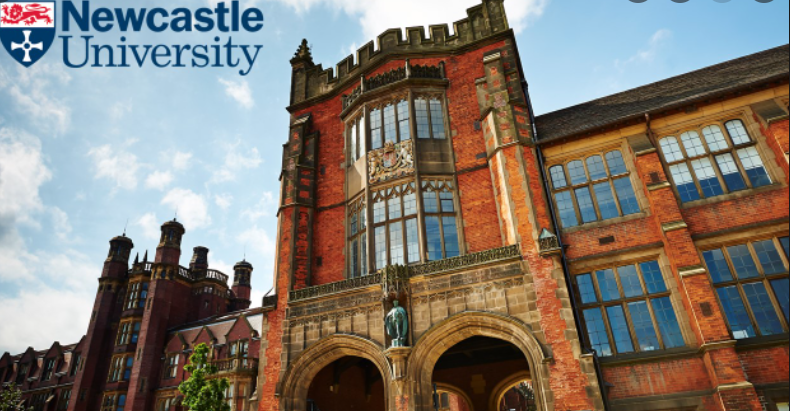 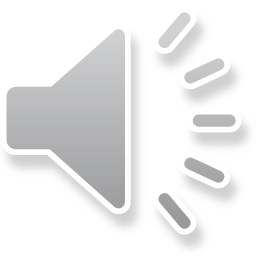 [Speaker Notes: The word ‘power’ is used a lot in co-production literature. Its important to understand what it means here and what it doesn’t. 
It doesn’t mean one group having control over co-production or over another group. 

It does mean the ways in which we consciously and sub-consciously either help or prevent different groups of people from feeling able to speak freely in co-production practices. A good example is how we can help or disempower (without meaning to) service users from taking part in discussions about the development of a new service that aims to better meet their needs. The two images shown on the slide are used to help illustrate that people can feel hindered from giving their honest opinions in many ways. For example, the picture in the top right hand side shows a man wearing a white coat and a stethoscope. We know nothing about him, he is just a man. But the coat and stethoscope are symbols that we use in society to place him and the assumption that we may make is that he is a doctor and therefore holds some power in discussions about clinical practices. It is possible that these ‘symbols’ could make a service user feel less able to take part openly in discussions because they would feel less knowledgeable. The same can be said of many of the symbols we use in how we dress, for example wearing suits or uniforms. 

In the second image, some University buildings are shown. This image is used to show the potential importance of place for service users. Being asked to go to a location that is out with their community or represents an institution that potentially feels alienating to them could mean they are less likely to attend at all or less able to speak freely if they do. 

The example used here is considering how to enable service users to speak freely and understand that they have the power to bring about change. However, power in this sense applies to all different parties involved in co-production. For example, different groups of professionals coming together or different agencies working for the same purpose.]
Sharing of power
A power dynamics ‘check list’ (Farr 2018) 
Who is involved in co-production? 
Social interaction
Working within and across institutional structures
What changes do people make because of co-production?
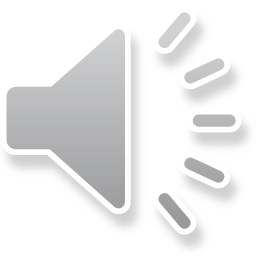 [Speaker Notes: From the previous slide, we can see that ‘power’ in co-production is quite complex and it can show itself in many ways. However, Farr1 has produced a paper to try and help people think about it in a systematic way. In the paper, a few different points are discussed, the main ones are shown on this slide. 

Who is involved in co-production. Before a co-production practice is entered into, have all the relevant stakeholders been invited to take part? Here, stakeholders mean anyone that has a role in the delivery or use of a service. 

Social interaction. There needs to be careful consideration to how social interactions may play out, as described previously, and what can be done to help this. 

Working within and across institutional structures. How can people from different organisations be brought together to work well in ways that they may find challenging? What is the common aim that binds them? 

What changes do people make because of co-production? In co-production, how can we ensure that people feel empowered to make change? How can we connect to what matters the most to them? 


REFERENCES: Farr, M. (2018). Power dynamics and collaborative mechanisms in co-production and co-design processes. Critical Social Policy, 38 (4), 623 – 644. CSP_1485_Farr_Power_dynamics_in_co_production_and_co_design.pdf (bris.ac.uk)]
Core principles of co-production
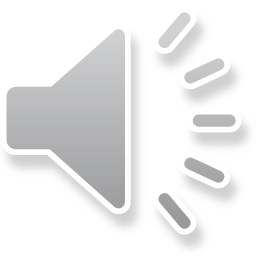 [Speaker Notes: Now its clear that ‘sharing of power’ means carefully considering how groups may feel more or less able to contribute to discussions and decisions within co-production, it is possible to discuss each of the other core principles in turn. 

Including all perspectives and skills: carefully consider that all the necessary views, experiences, skills and knowledge are included within the co-production process. Map out who has ownership, interest, involvement and helpful expertise and involve them. 

Respecting and valuing the knowledge of all: there needs to be a universal acknowledgement that all forms of knowledge and experience are as important as each other and are all equally valued. For example, professional expertise does not outweigh lived experience and vice-versa. Everyone involved in the co-production process is an asset. 

Building and maintaining relationships: relationships and the development of trust is key to co-production. Co-production often asks people to work together in new and perhaps uncomfortable ways. Openness in who we are and what biases we come to the table with (i.e. reflexivity) can help develop this trust. 

Reciprocity: alongside building trust, individual contributions should be recognised and all involved should gain something from the experience. For example, no group or individual should feel ‘used’ for input with no understanding of the outcome of their involvement. 

Joint Understanding: from the outset of any co-production practice there should be clearly defined, and universally agreed, roles and responsibilities. This is key to success in all the other principles. For example, it may not be practical that all parties are involved in all decisions. However, if this is understood from the beginning (along with the reasons why) it can help both build trust and enable people feel that their unique experience and knowledge is being used in the most effective way to produce change. 

Innovation and creation: to make sure that everyone is involved that should be, it may be necessary to think ‘outside the box’ about how people are involved in the co-production check list. For example, when working with children, how can you gather their thoughts in a way that is age appropriate and engaging?]
Any thoughts?
Facilitators and barriers in your practice?
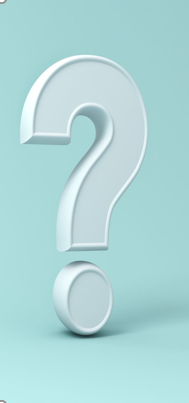 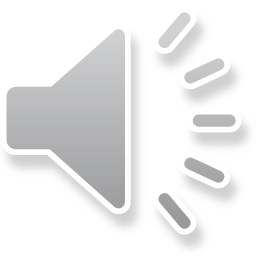 [Speaker Notes: Time to take another pause for reflection. Do you have any thoughts about these core principles? What are they? In your own practice, what could help you apply them? What might stop you?]
Key features of co-production
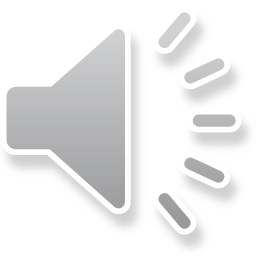 [Speaker Notes: Alongside some core guiding principles, there are also some key features discussed in the literature1. These are listed on this slide and will be explained here. 

Establishing ground rules: looking at the core principles it’s clear that setting ground rules at the beginning of a co-production process is important. These rules should be understood and agreed by all and need to consider the expectations of who will be involved, where and how. Being clear and upfront about this helps build trust and ownership in the process. It is also useful to outline expectations about behaviour to ensure everyone feels valued. 

Ongoing dialogue: open conversation between all parties is fundamental to all stages of co-production. It is recommend that how this can be ensured is considered and built into the governance of a co-production process at the outset. 

Joint ownership of key decisions: It has already been discussed that it may not be possible or appropriate to involve all parties in every decision. However, for co-production to be successful, it is key that ‘the group, working together, decide and agree who should be involved and when in terms of the management, governance and undertaking of the research’. 

A commitment to relationship building: co-production often requires people to come together in that have never worked together before or have worked in very different ways. For this to work there has to be deep commitment to building new relationships between stakeholder groups and / or organisations. One way that this can be helped is by using ‘safe spaces’, i.e. neutral ground away form usual work environments to help people ‘step out’ of their normal professional persona. 

Opportunities for personal growth and development: linked closely to the principle of reciprocity, it is important that everyone gets something from their involvement in co-production. There should be an emphasis on supporting people to help them feel able and willing to contribute. 

Flexibility: co-production brings people together in new ways, so there needs to be flexibility on how this is done but also in what may come out of it. It is necessary to embrace new ideas and solutions. 

Valuing and evaluating the impact of co-production: in order to determine how effective a co-production process has been, it is necessary to think carefully about how it should be evaluated. Again, this may involve new ways of thinking of ‘success’. For example, what matters to a clinic user may not be necessarily reflected in the more standard metrics of attendance levels and clinical outcomes. 

Continuous reflection: it is understood that co-production can be challenging and push people beyond their comfort zones. In order to help with this, it is suggested that those who engage in co-production reflect constantly on their own practice and how this may be impacting others / the process as a continual process of learning. This is known as reflexivity, some people engage in this by keeping diaries to note thoughts and emotions as they navigate the process. 

REFERENCES: 
Hickey, G., Brearley, S., Coldham, T., Denegri, S., Green, G., Staniszewska, S., Tembo, D., Torok, K., and Turner, K. (2018) Guidance on co-producing a research project. Southampton: INVOLVE. This resource is freely available: Copro_Guidance_Feb19.pdf (invo.org.uk)]
Any thoughts? ?
Facilitators and barriers in your practice?
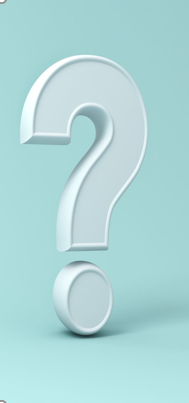 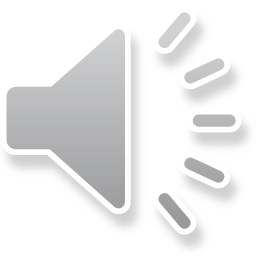 [Speaker Notes: This is another good place to stop and reflect. Do you have any thoughts about these key features? What are they? In your own practice, what could help you apply them? What might stop you?]
Key elements of success
Careful planning 
Carefully think about power dynamics and how they can be addressed
How can participation be facilitated for all?  
Who and how will people be involved? How can you get past ‘usual suspects’? 
Set ground-rules
Communicate throughout the process
Don’t be afraid!
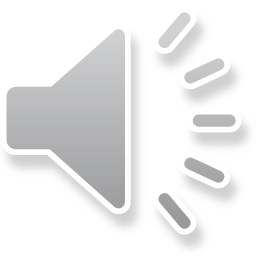 [Speaker Notes: Finally, all the different aspects of co-production discussed here can be brought together to consider some key element of success in co-production. 

Careful planning. It is very important to properly plan out a co-production process to make sure all necessary groups are involved and in a way that maximises their ability to take part. It’s also necessary to plan in communication and outcome measures within the governance plans if possible. 

Carefully think about power dynamics and how they can be addressed. Think about the different groups involved and how they may interact with each other. How can they all be empowered to speak and all feel that their voices matter equally? 

How can participation be facilitated for all?  Are there needs of certain groups that may need to be addressed to ensure they can facilitate? For example, the provision of sign language interpreters for the deaf community. 

Who and how will people be involved? How can you get past ‘usual suspects’? How can you work to make sure it isn’t solely the voices of those that shout the loudest that are heard? What can you do to include hard to reach groups? For example, it may be necessary to go out and actively engage with those communities in spaces that feel safe to them. 

Set ground rules. Do this at the outset to make expectations clear about behaviour and how and in what way people can expect to be involved. In particular, when setting ground rules it can be helpful to set a common goal that all agree to work towards. A focus on this common goal can help when difficulties arise. 

Communicate throughout the process. Being open and transparent can help prevent confusion and make sure that everyone understands the thought processes of others. 

 Don’t be afraid! Co-production can seem daunting, but don’t be afraid! Be open to the new ways of working and get buy in by making sure everyone agrees to a common goal.]
How do I begin?
Careful planning 
What are we trying to achieve? 
Map all the involved stakeholders and invite them to participate
Think ‘outside the box about power dynamics and work to minimsie them 
Agree at the outset: 
Who will be involved in decision making and how 
Ground rules for communication and behaviour
Communication plan for the project / work
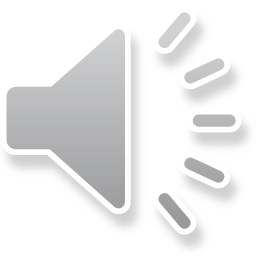 [Speaker Notes: Whilst we can’t give a step-by-step to do list for co-production, there are some common features about what to do when you need to start a co-production ‘project’. Thinking about these can act as a way to help you know where to start. 

Most of this all lies in careful planning and needs to be thought about before you begin. 
 First of all, ensure that everyone involved has agreed a common goal. Co-production can make people have to work in new or uncomfortable ways, if everyone knows why this needs to be done it can be easier. 
Map all the stakeholders that need to be involved to ensure all voices are considered and invite them- before work begins!
Once you know who the stakeholders are, it time to think about the power dynamics involved. Who is likely to feel most empowered / disempowered and how can you work to minimise this imbalance? Do you need to hold meetings in neutral venues etc? 


At the beginning agree 
Who will be involved in what decision and how- remember co-production isn’t a belief that everyone can impact every decision, but it is being transparent about who can and agreeing on this
Establish ground rules for communication and behaviour- this is to ensure everyone’s comfort and that co-production forms a ‘safe space’ for everyone
Have a communications plan written, agreed to and then complied with to ensure transparency at every step and that all involved are kept updated of all stages of progress.]
What does co-production mean for me and the real world I work in?
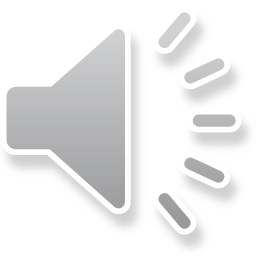 [Speaker Notes: The final point for reflection. Given all this learning about co-production, what do you think it means now? Could you adopt any of these principles in your work to bring about improvement? How?]
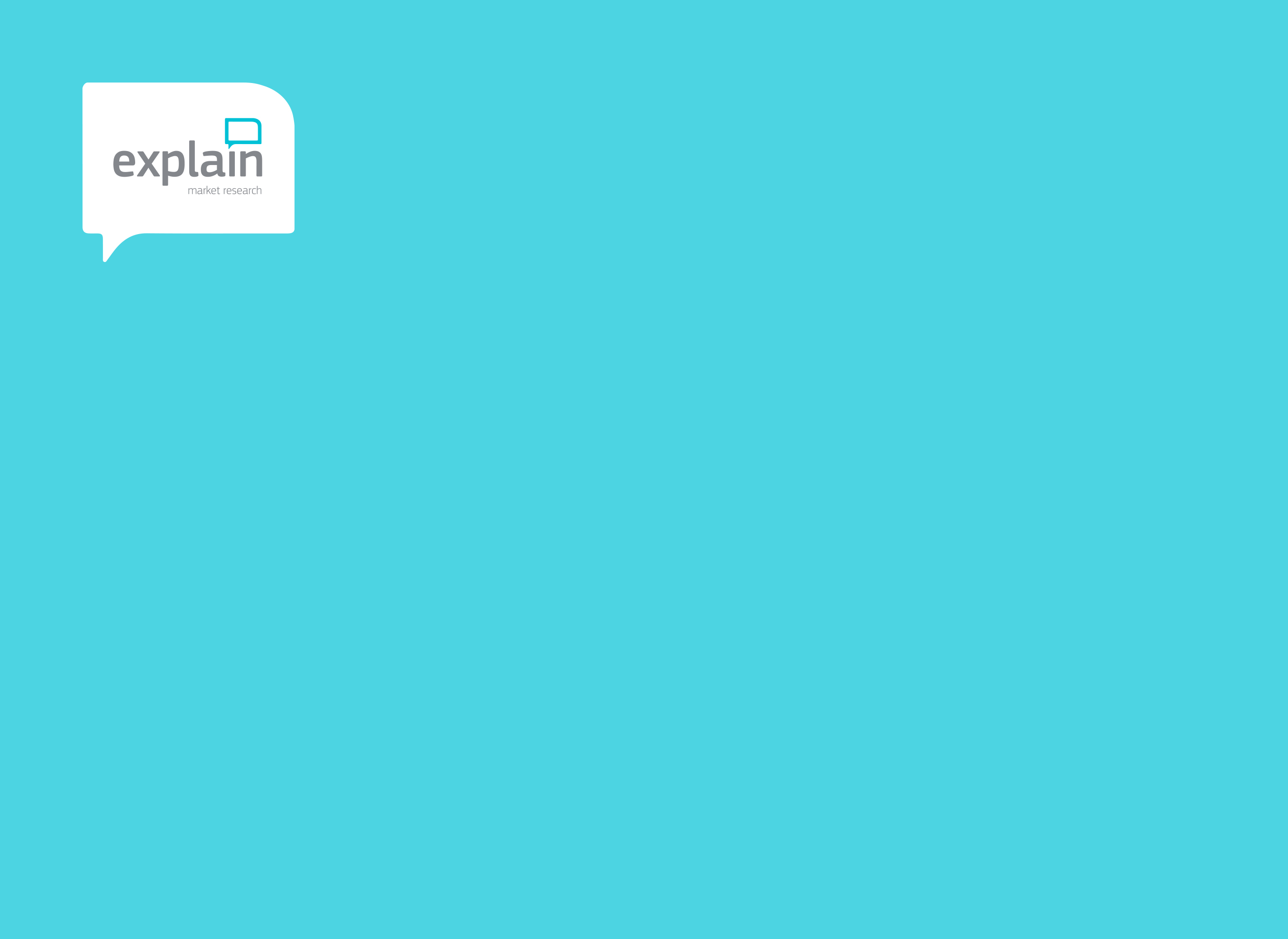 Explain Market Research
0191 261 5261
info@explainresearch.co.uk
@explainMR